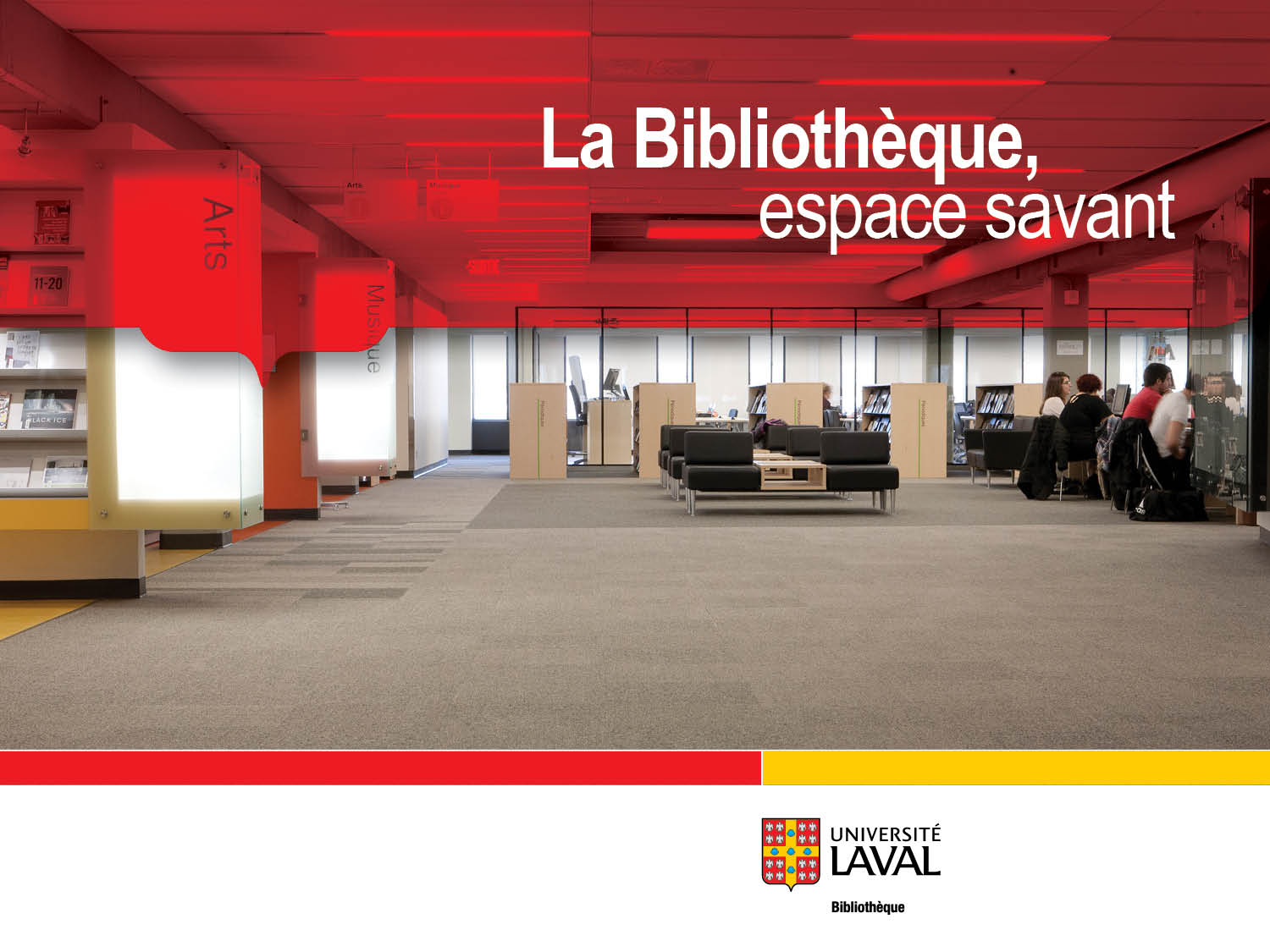 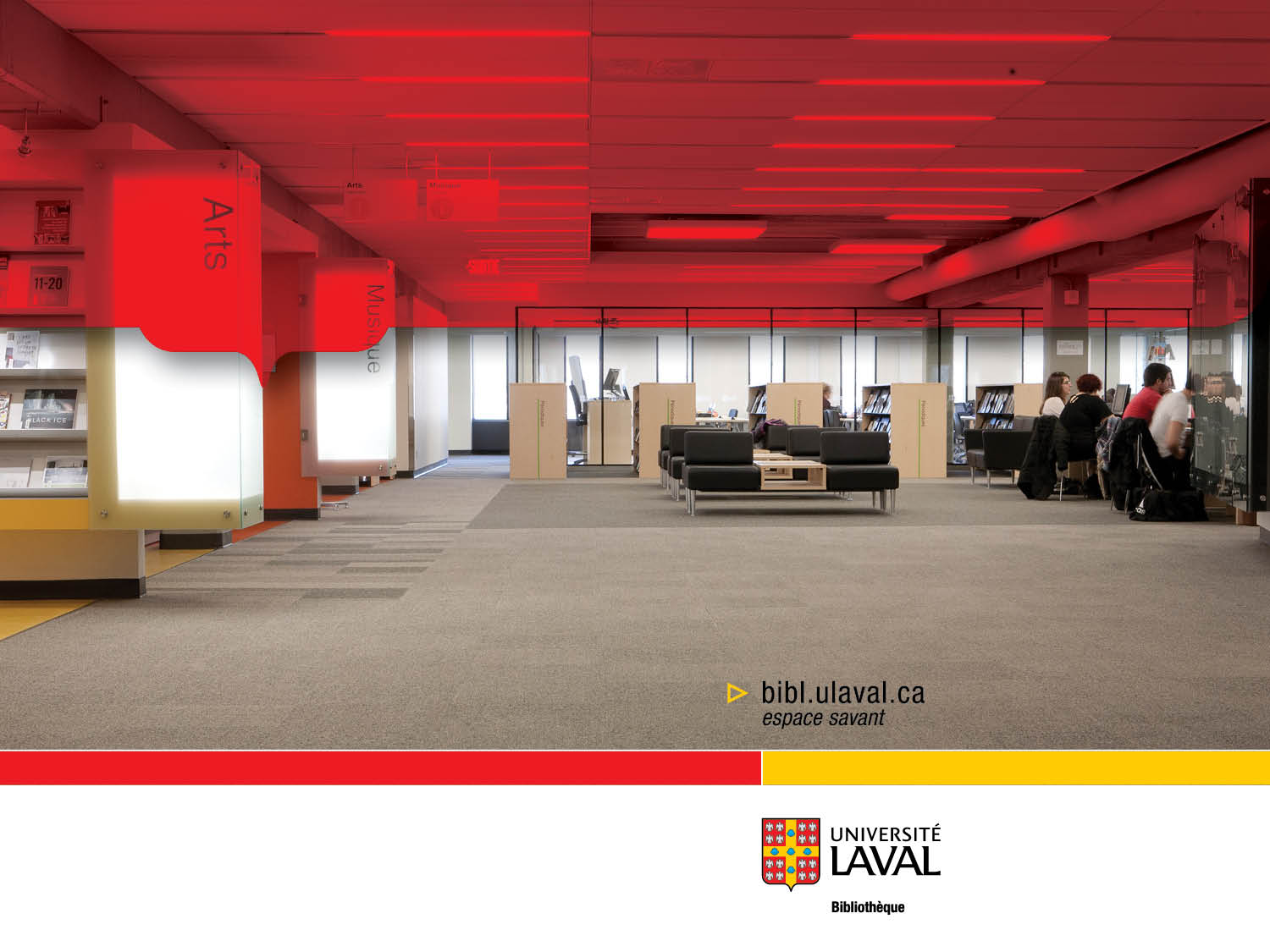 Salon du livre de Paris 2014
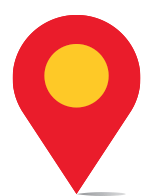 Alain Gendron
Pour les Idées Fructueuses
20 Mai 2014
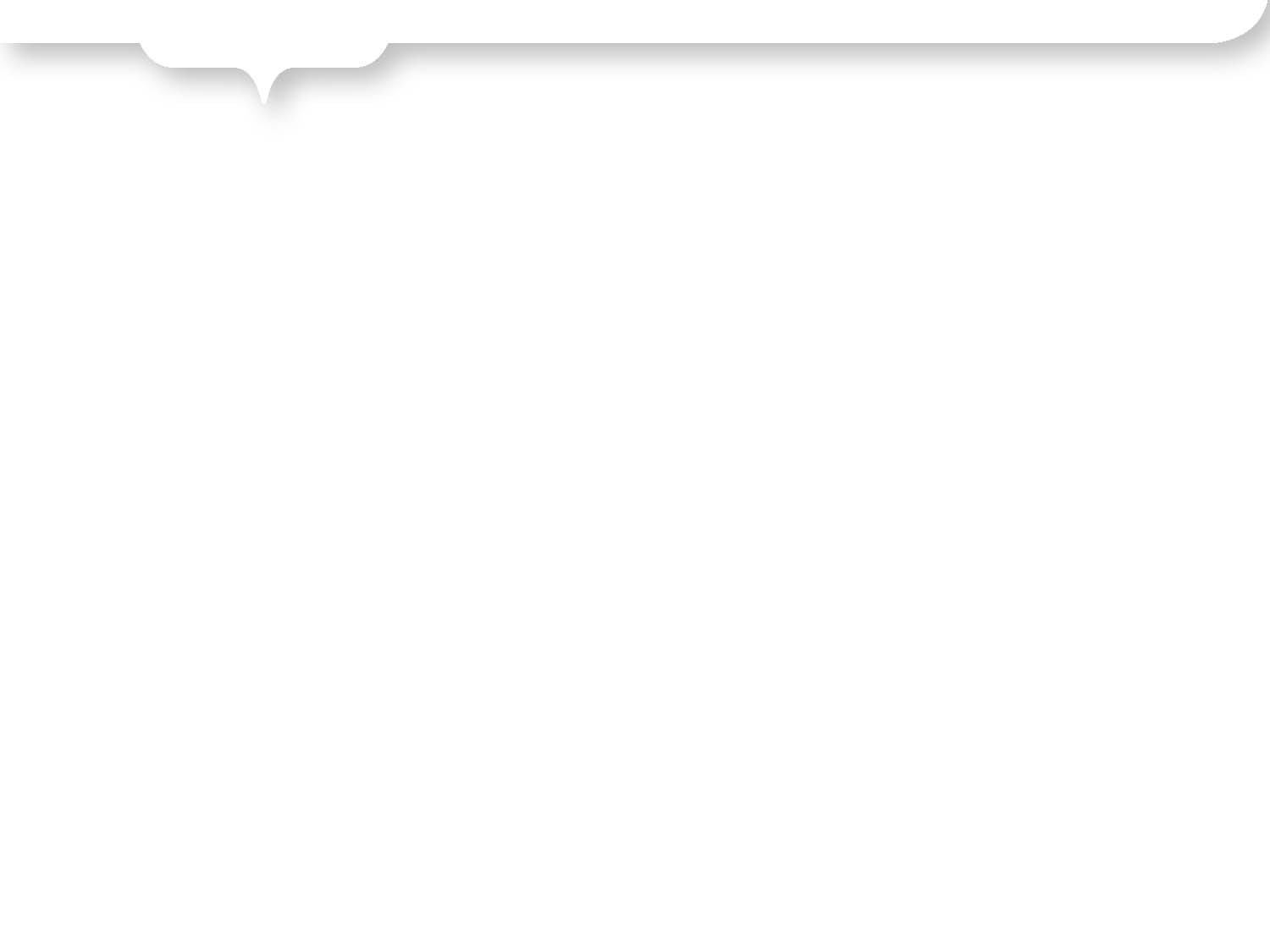 Pourquoi le Salon du livre de Paris?
Trouver de la littérature francophone:
De qualité
Originale
Marginale
Chez des éditeurs peu ou pas distribués au Québec.
Même les gros éditeurs (Seuil, Gallimard, Actes Sud) n’envoient pas nécessairement toute leur production.  
Ça varie entre 75 à 85% environ
Fieffé menteur.  C’était une défaite pour justifier un voyage à Paris
Bibliothèque de l'Université Laval
3
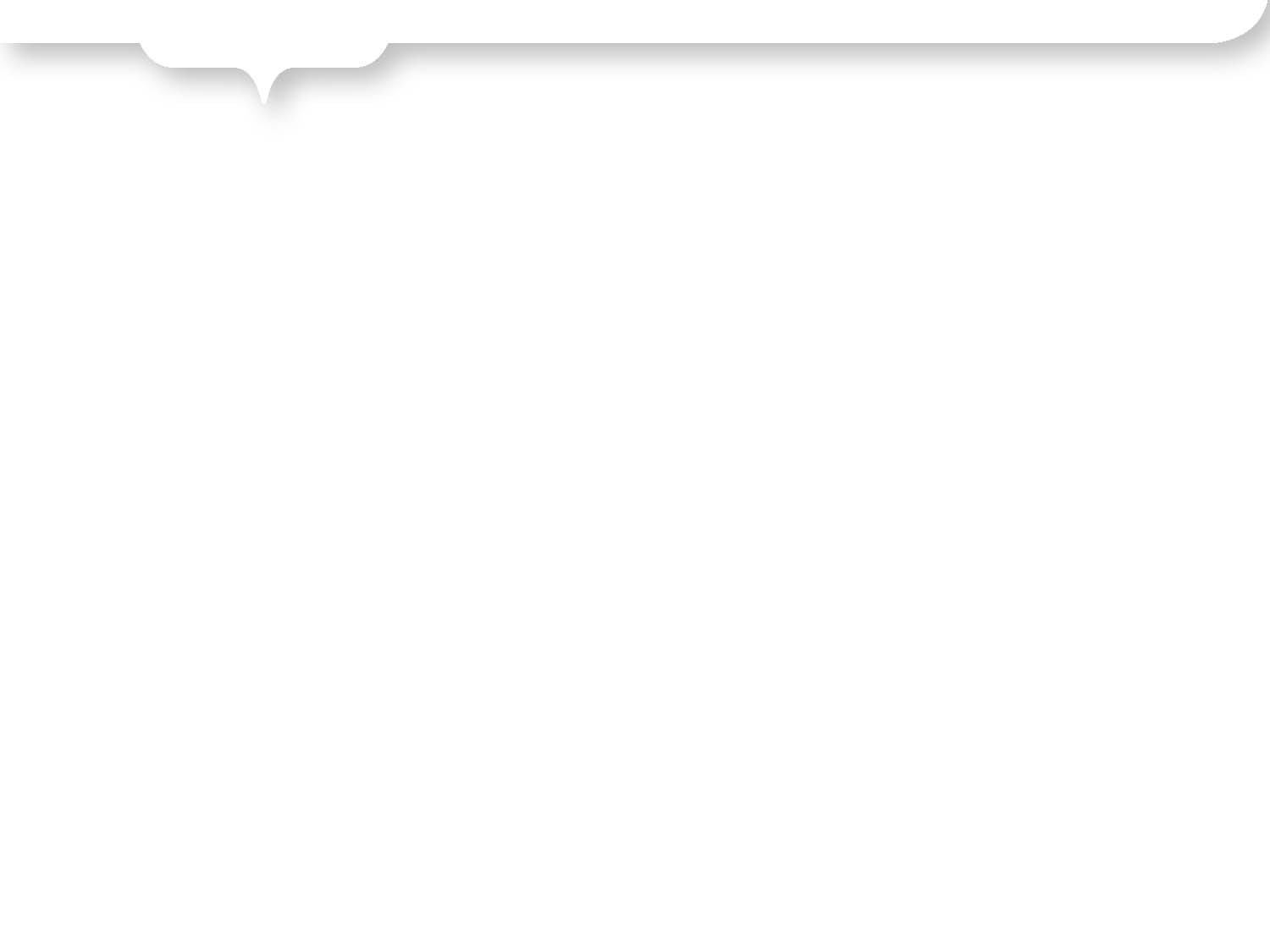 Salons du livre:  comparaison
Bibliothèque de l'Université Laval
4
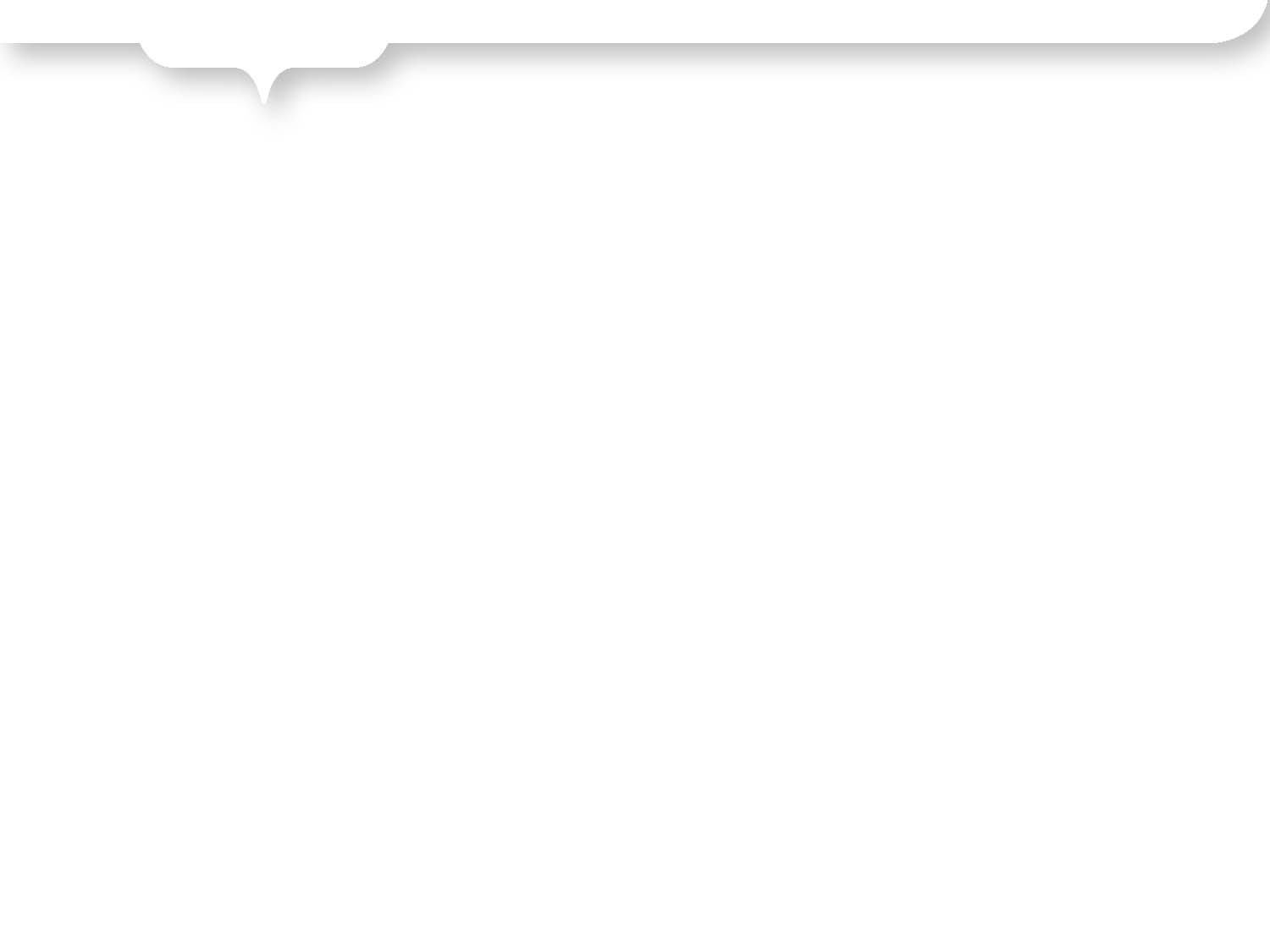 Salons du livre de Paris:  en images
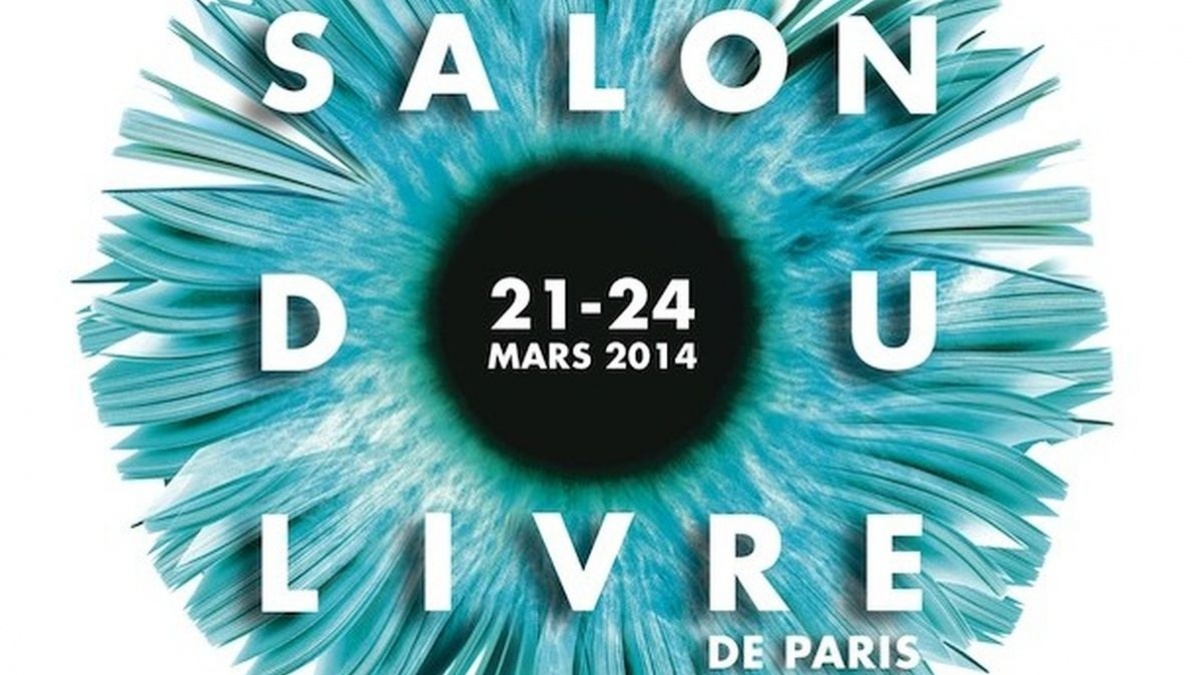 Bibliothèque de l'Université Laval
5
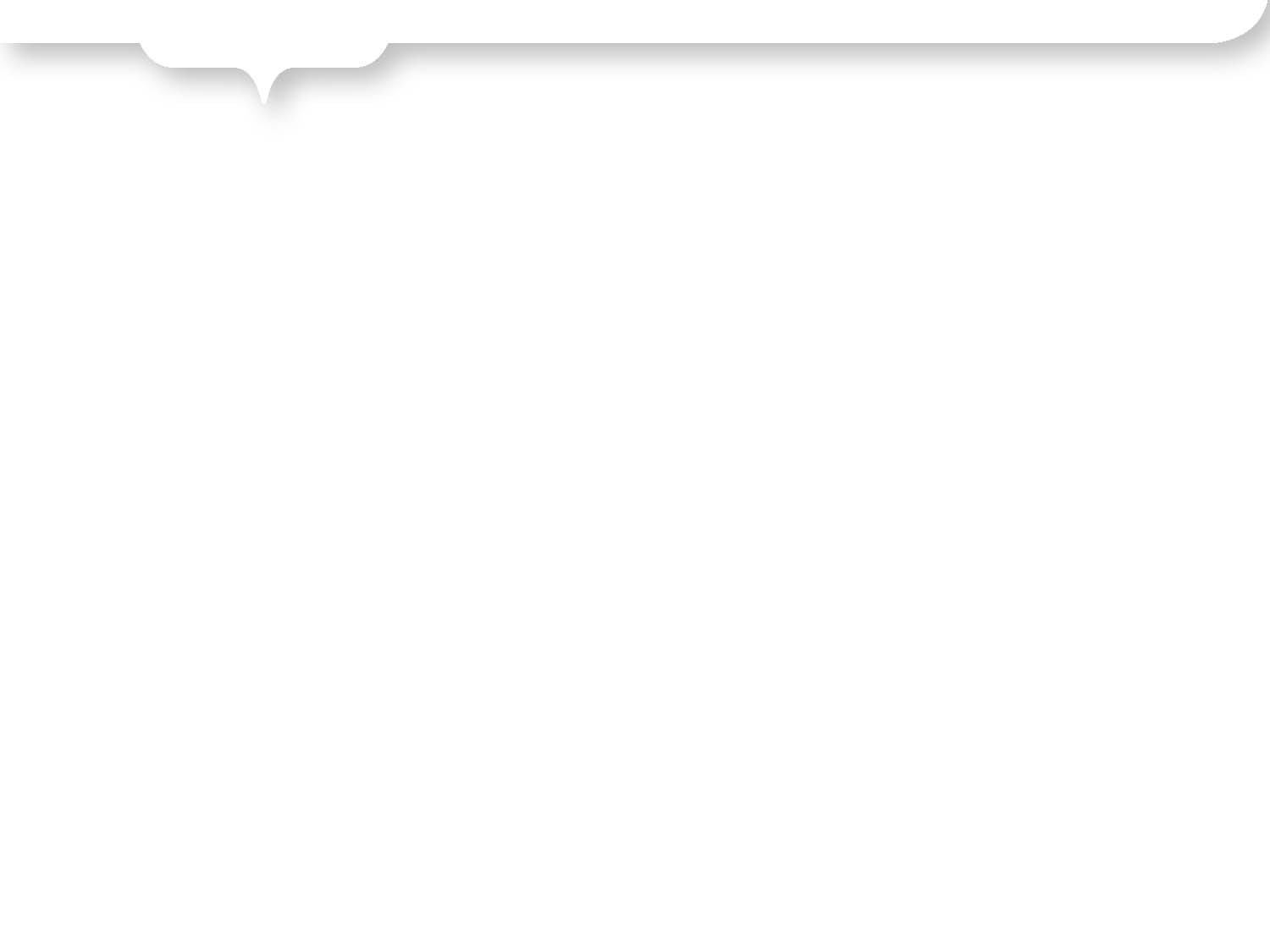 Salons du livre de Paris:  en images
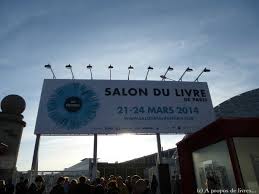 Bibliothèque de l'Université Laval
6
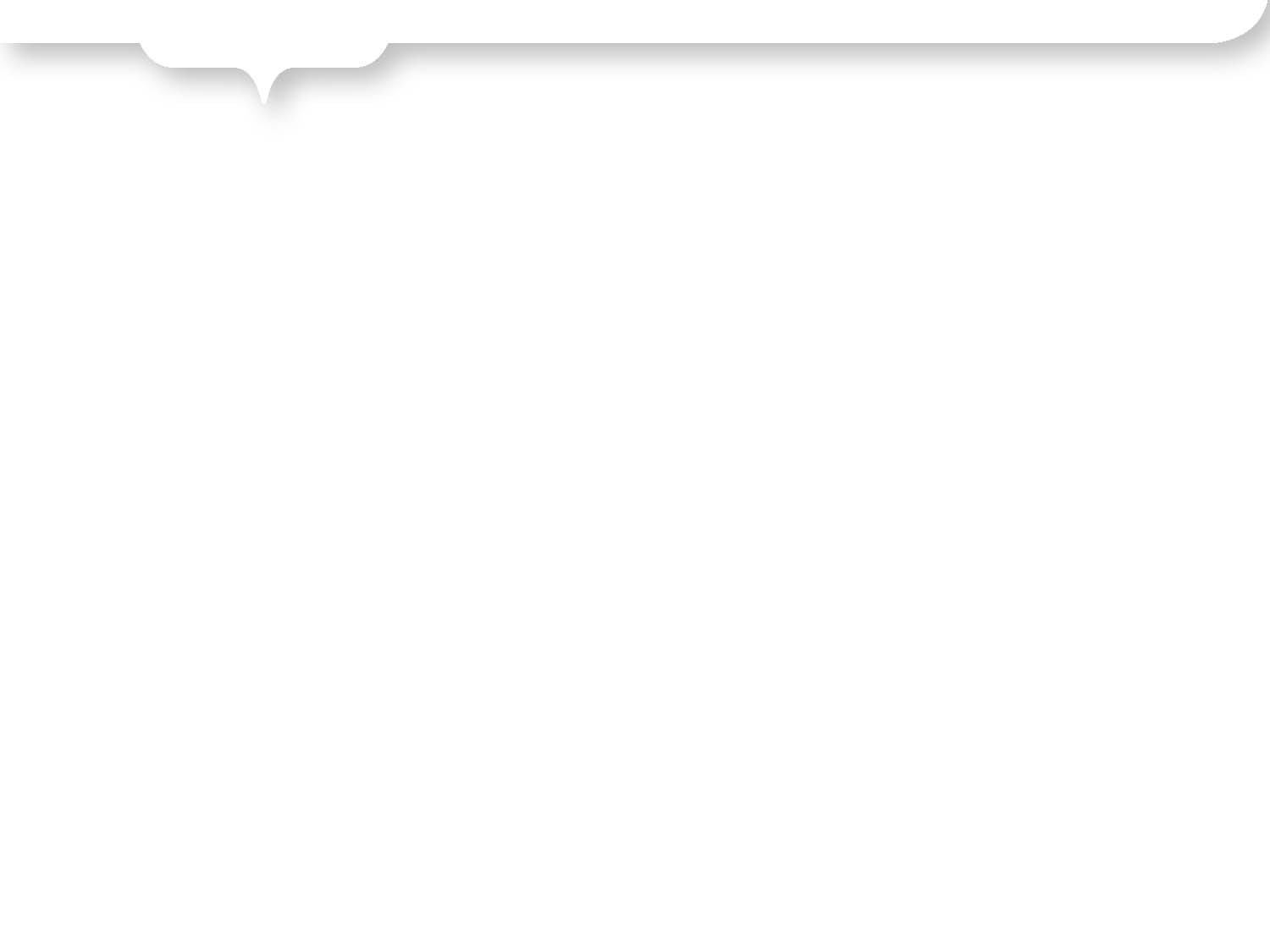 Salons du livre de Paris:  en images
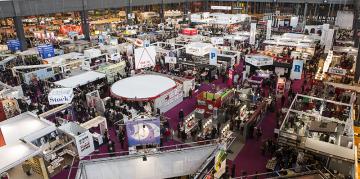 Bibliothèque de l'Université Laval
7
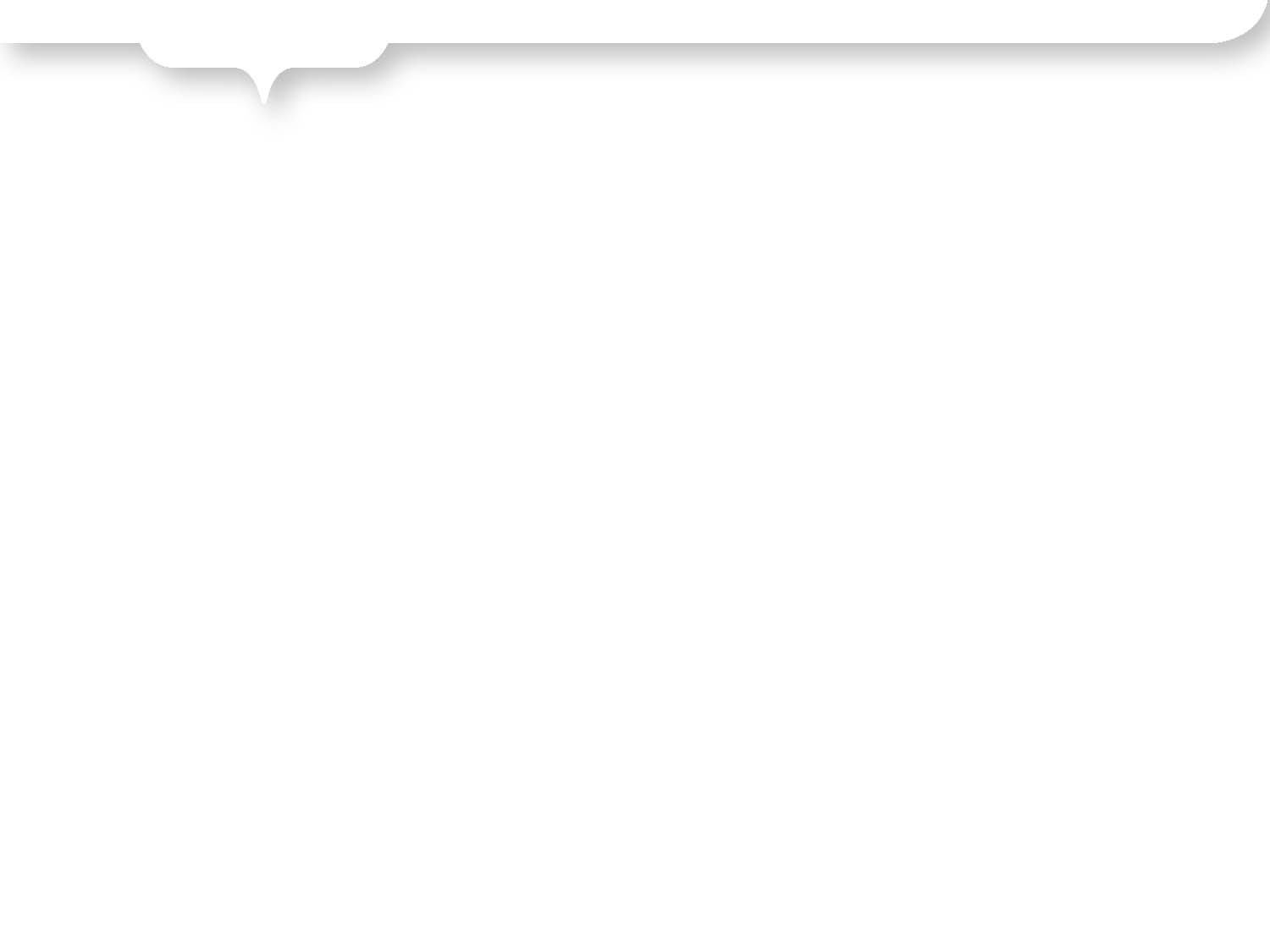 Salons du livre de Paris:  en images
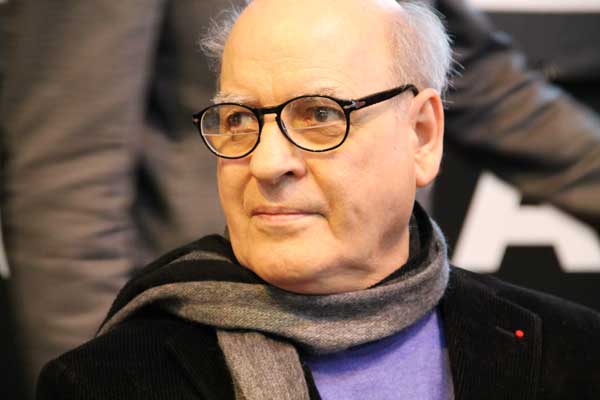 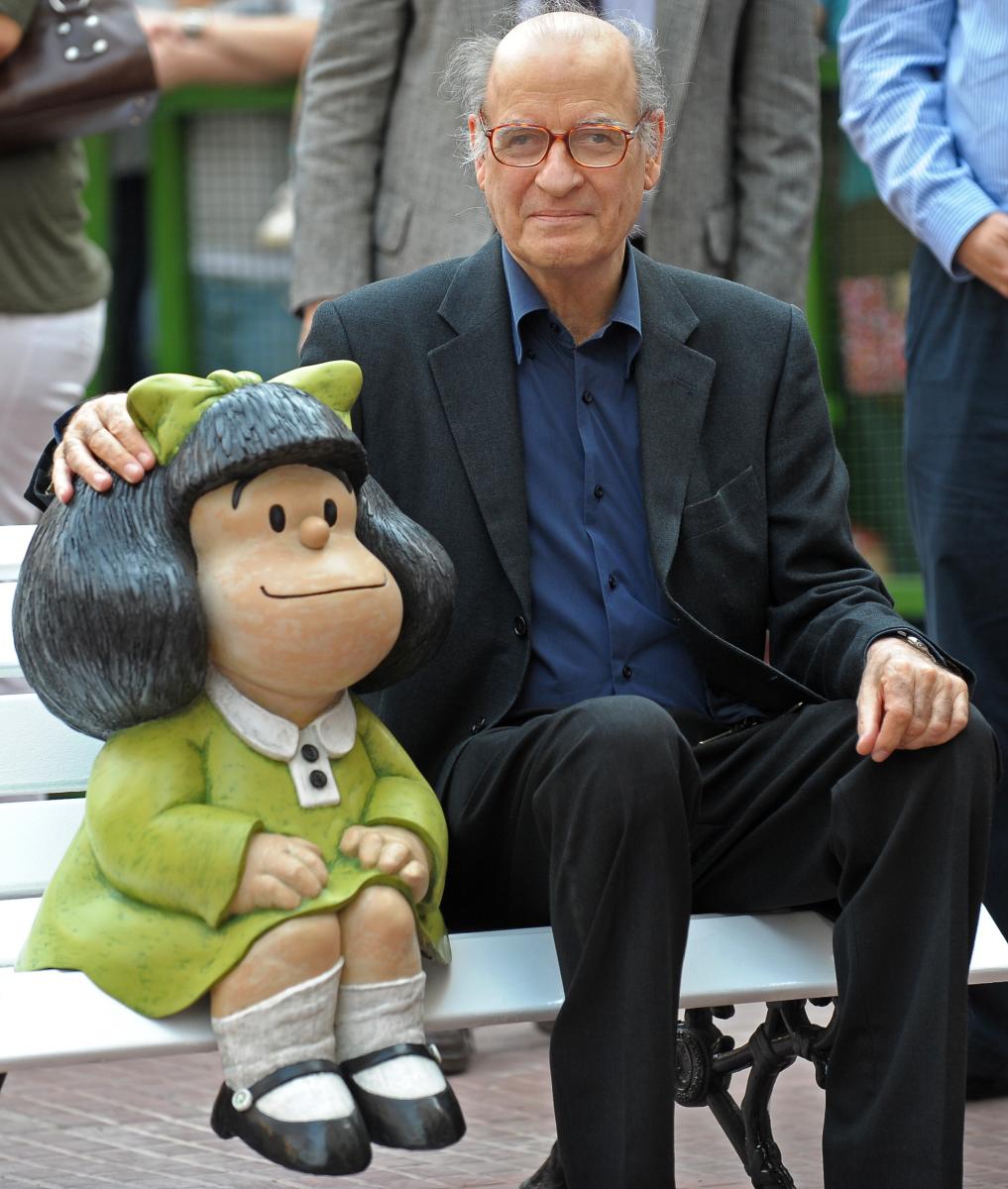 Bibliothèque de l'Université Laval
8
Éditeurs:  coups de coeur
Au vent des Îles.
Éditeur du Pacifique.
Depuis 1991, la maison d’édition Au vent des îles, basée à Tahiti, a pour ligne éditoriale la parution d’auteurs polynésiens ou de livres ayant pour sujet l’Océanie.
Avons 18 titres au catalogue
Encre d’Orient
12  titres au catalogue
Decrescenzo éditeurs
Littérature coréenne
Aucun titre au catalogue
Les fondeurs de briques
Préférence pour les domaines hispaniques et anglo-saxons
Assez marginale
3 titres au catalogue
Bibliothèque de l'Université Laval
9
Éditeurs:  coups de coeur
Éditions Alexandrines
« …. s'intéressent à la vie et au quotidien des écrivains dans leur région d’origine ou d’appartenance. »
Bibliothèque de l'Université Laval
10
Éditeurs:  coups de coeur
Éditions cul-de-sac.
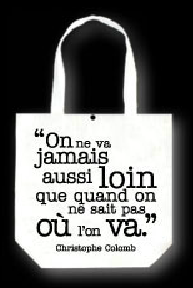 Bibliothèque de l'Université Laval
11
Les espaces thématiques
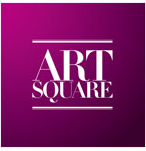 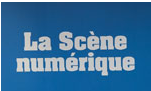 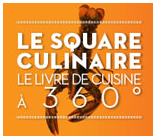 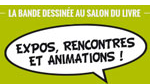 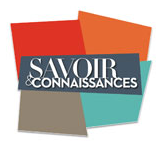 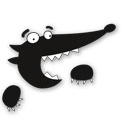 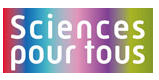 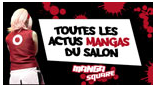 Bibliothèque de l'Université Laval
12
SLP:  l’an prochain
Pays invité:  le Brésil.

http://www.salondulivreparis.com/
Bibliothèque de l'Université Laval
13
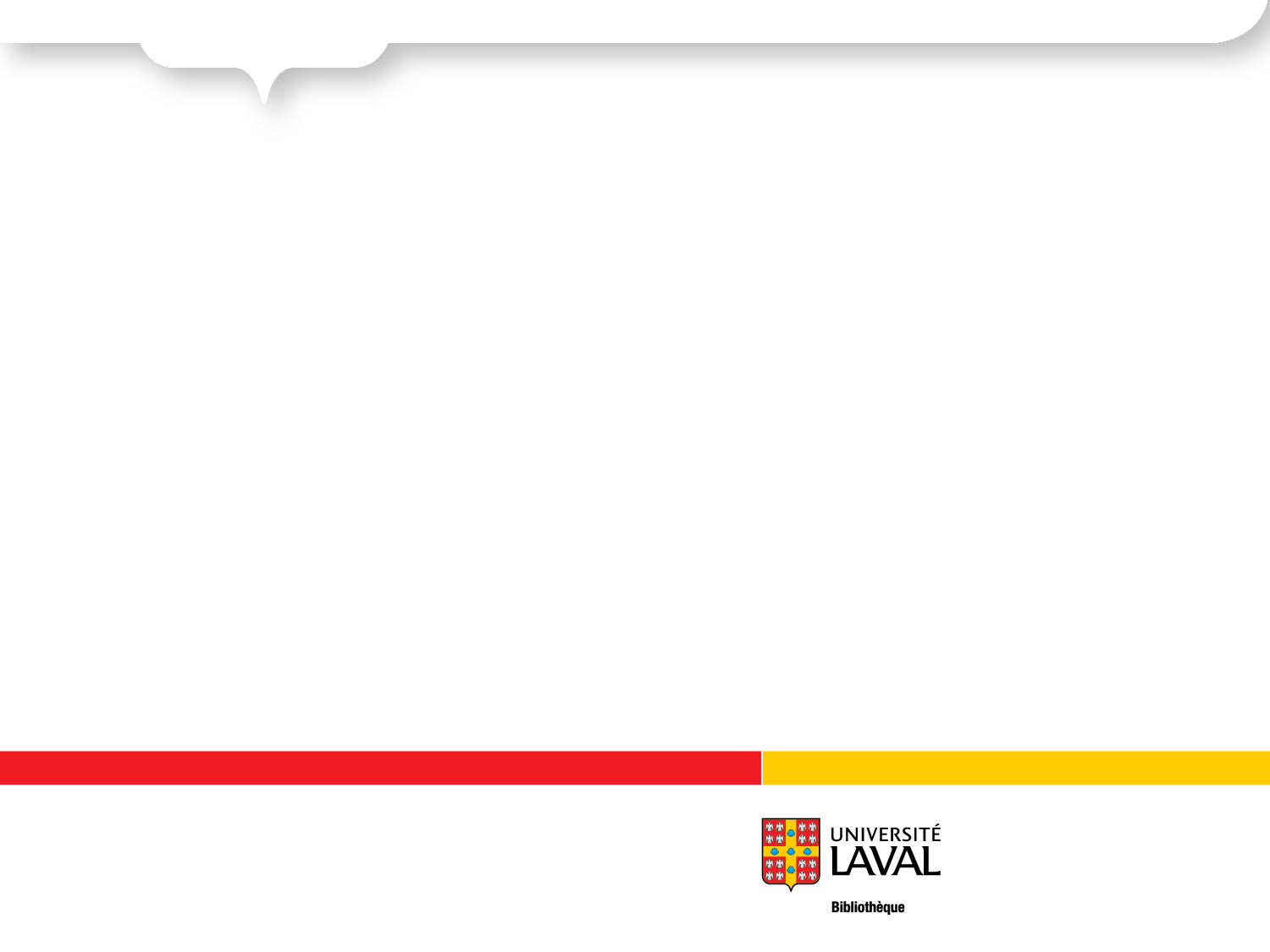 Merci